Probability
PSHE
Learning Journey
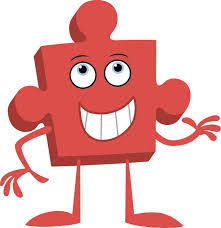 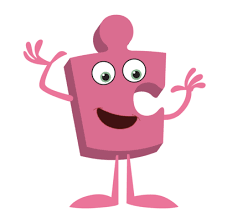 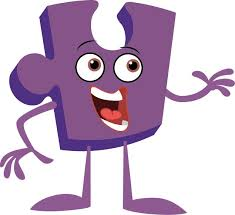 Celebrating Difference
Dreams and Goals
Changing Me
Summer Term
Spring Term
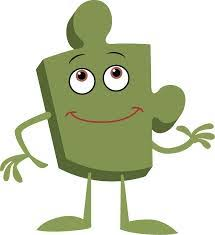 Relationships
Autumn Term
YEAR
8
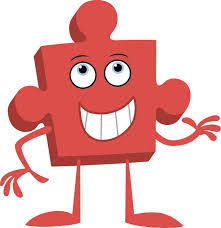 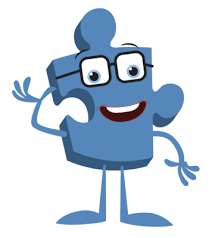 Changing Me
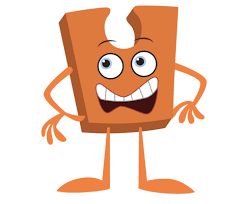 Being Me in My World
Healthy Me
Spring Term
Summer Term
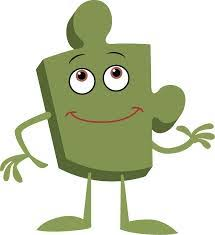 Relationships
Autumn Term
YEAR
7
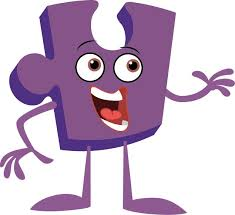 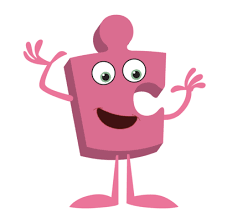 Dreams and Goals
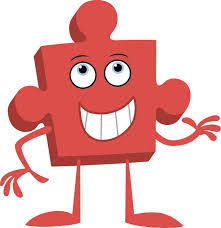 Celebrating Difference
Changing Me
Summer Term
Spring Term
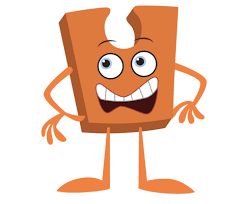 Being Me in My World
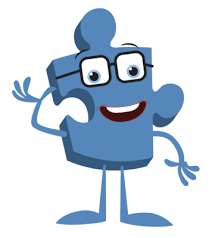 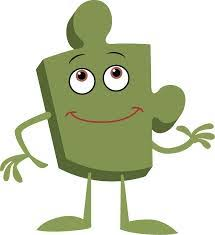 Healthy Me
Relationships
Autumn Term
YEAR
6
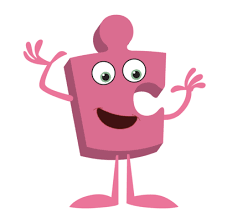 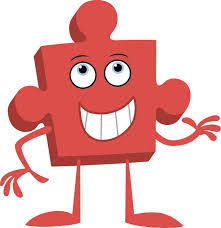 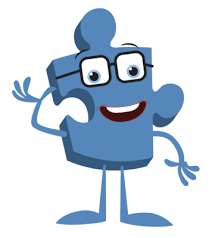 Celebrating Difference
Changing Me
Healthy Me
YEAR
5
Autumn Term
Spring Term
Summer Term
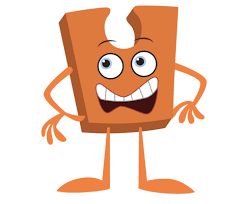 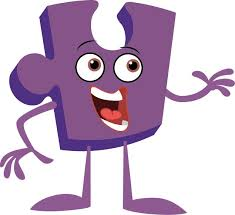 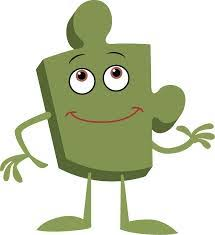 Dreams and Goals
Being Me in My World
Relationships